Geschäftsaktivitäten im Internet |Kaufverträge bei Internetkäufen
Markus Lindenberg und Edmund Fuchs für BFW Köln
[Speaker Notes: Durchführungshinweise für Lehrende:

Vorbereitung: 
Kopieren des Lehrvortrages als Handout (2 oder 3 Folien pro Seite)
Beamer für Präsentation vorbereiten
Alle Quellenangaben gesammelt am Ende der Präsentation.]
Anbahnung Kaufvertrag bei Internetkäufen
Waren und Dienstleistungen werden auf der Homepage aufgelistet 
 unverbindliche Warenpräsentationen
Kunde wählt die Artikel und legt sie in den Warenkorb
2
Quelle 1, 2
Warenkorb- und Kassenbereich
Im Warenkorb- bzw. Kassenbereich muss klar und verständlich über folgende Vertragsbestandteile informiert werden:
Wesentlichen Eigenschaften der Waren oder Dienstleistungen
Gesamtpreis einschließlich aller Steuern und Abgaben 
Fracht-, Liefer- oder Versandkosten 
Gegebenenfalls die Laufzeit des Vertrages oder die Kündigungsbedingungen bei unbefristeten oder sich automatisch verlängernden Verträgen
Gegebenenfalls die Mindestvertragslaufzeit
3
Quelle 3
Abschluss Kaufvertrag bei Internetkäufen
Händler sendet eine Bestellbestätigung

 Keine Annahme, deshalb noch kein Kaufvertrag
Zahlungspflichtig kaufen

 Antrag zum Kaufvertrag
Versand der Ware durch den Anbieter

 Annahme = Kaufvertrag
4
Quelle 4, 5
Quellen
1 (Folie 2): Grafik: template-1599667. graphic design. 200degrees. https://pixabay.com/de/vectors/vorlage-layout-webseite-blog-thema-1599667/, Pixabay-Lizenz.
2 (Folie 2): Grafik: e-commerce-402822. graphic design. Geralt.https://pixabay.com/de/illustrations/e-commerce-einkaufskorb-einkaufen-402822/, Pixabay-Lizenz
3 (Folie 3): Grafik: e-commerce-1606962. graphic design. 200degreeshttps://pixabay.com/de/vectors/e-commerce-online-shop-web-vorlage-1606962/, Pixabay-Lizenz
4 (Folie 4): Grafik: shirt-145585. graphic design. Clker-Free-Vector-Images. https://pixabay.com/de/vectors/hemd-kleidung-design-l%c3%a4ssig-145585/, Pixabay-Lizenz
5 (Folie 4): Grafik: box-34357. graphic design. Clker-Free-Vector-Images. https://pixabay.com/de/vectors/box-karton-versiegelt-klebeband-34357/, Pixabay-Lizenz
5
Lizenzhinweise
Autoren: Markus Lindenberg und Edmund Fuchs für BFW Köln.
Titel: Baukasten der Medienkompetenz | Modul 3: Analysieren und reflektieren | Lehrvortrag: Kaufverträge bei Internetkäufen. 
Diese Datei und weitere Materialien des Themenbereichs finden Sie an dieser Stelle auf der Lernplattform DAS LERNBÜRO. 
Dieses Dokument entstand im Rahmen des Projekts IDiT. BMBF-Förderkennzeichen: 01PE18015. Auf der Projekt-Webseite idit.online erfahren Sie mehr.
2021. Der Lizenzvertrag ist hier abrufbar: creativecommons.org/licenses/by-sa/4.0/deed.de. 
Verwendung von Logos unter Markenrecht. Piktogramme: MS Office 365; lizenzfrei nutzbar mit Genehmigung von Microsoft.
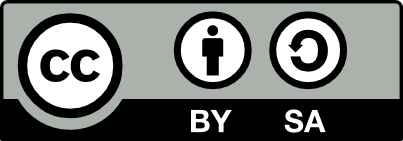 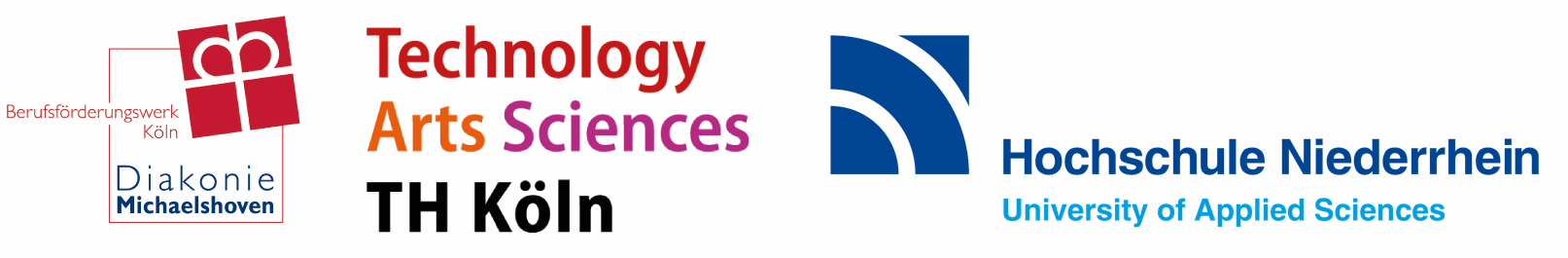 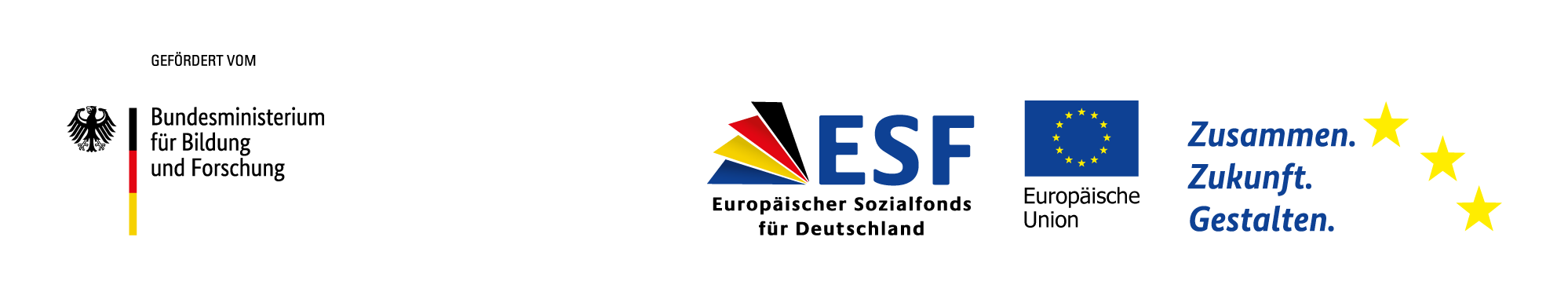